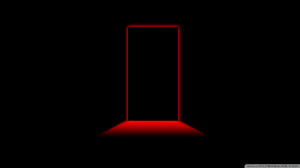 Behind the Door pt 9:
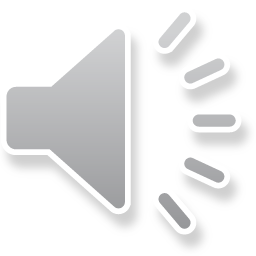 By Divine Right-Pastor Bill Hughes
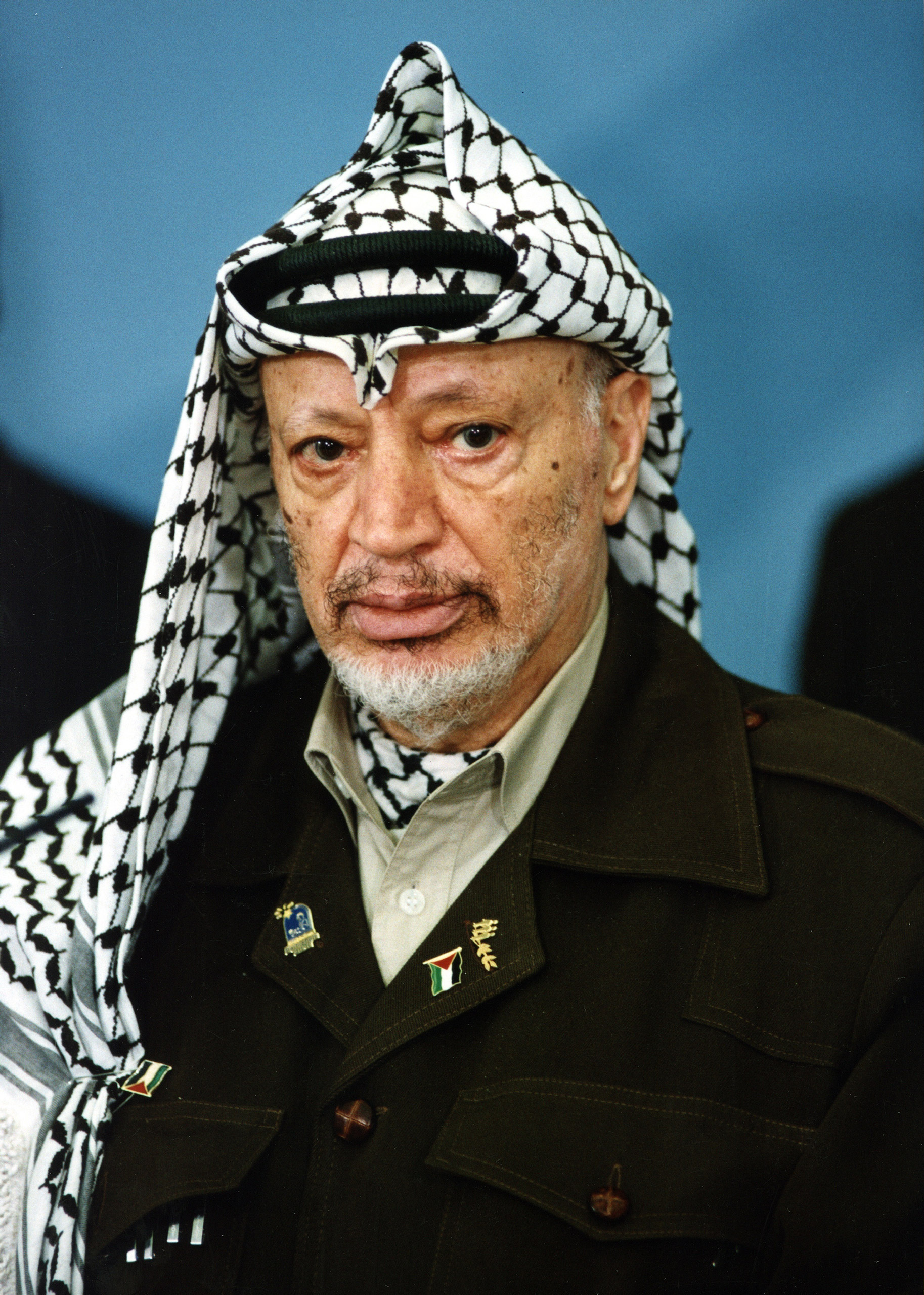 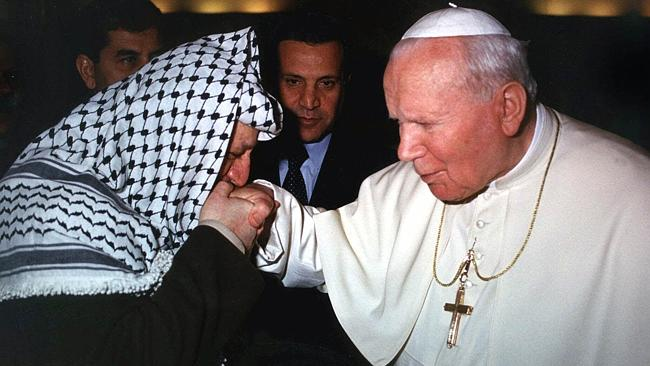 Yasser Arafat kissing Pope John Paul II’s Rings. Who’s the superior and who is the servant in this photo???
Yasser Arafat
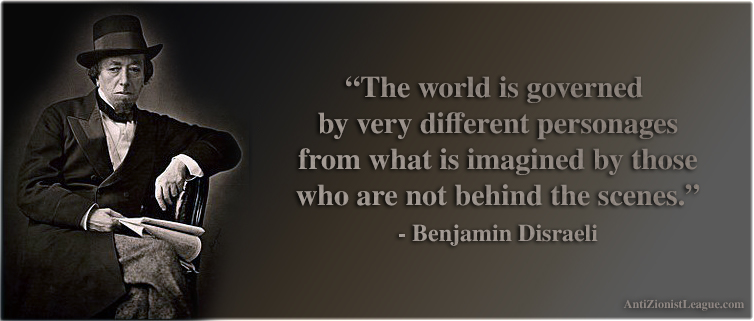 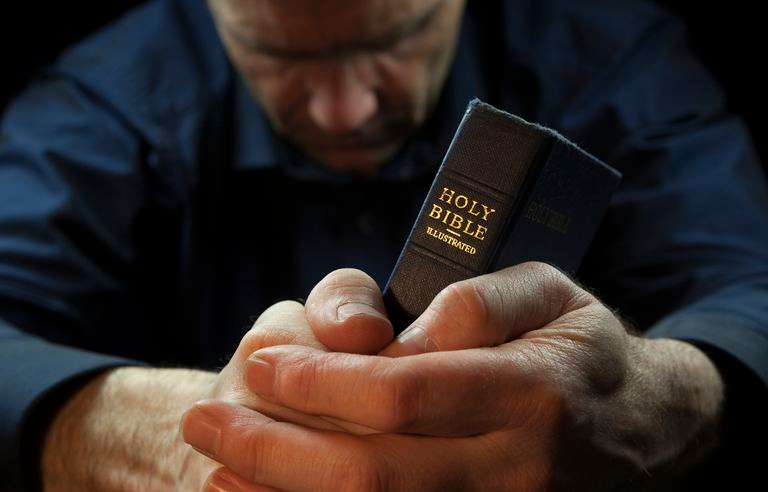 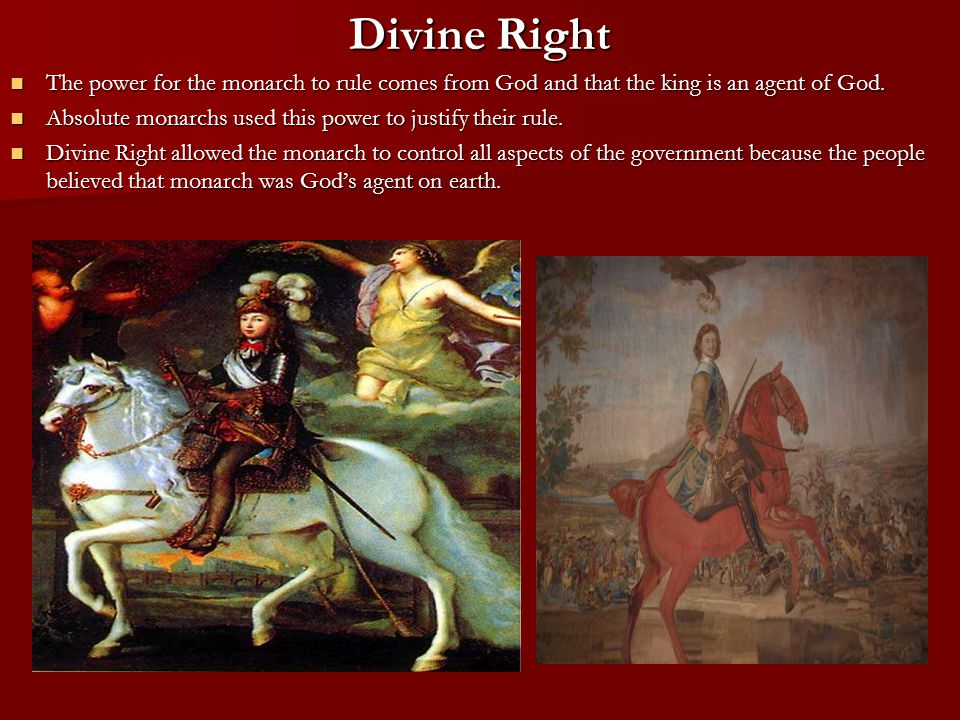 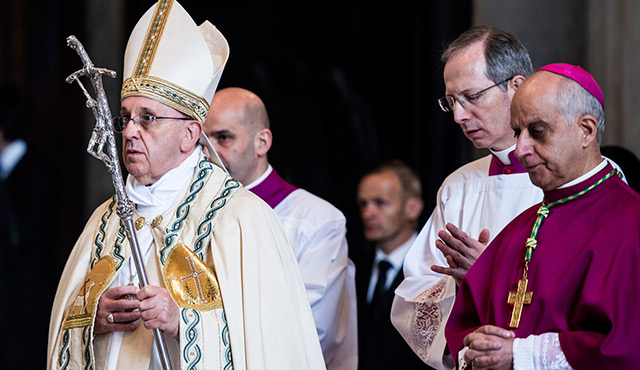 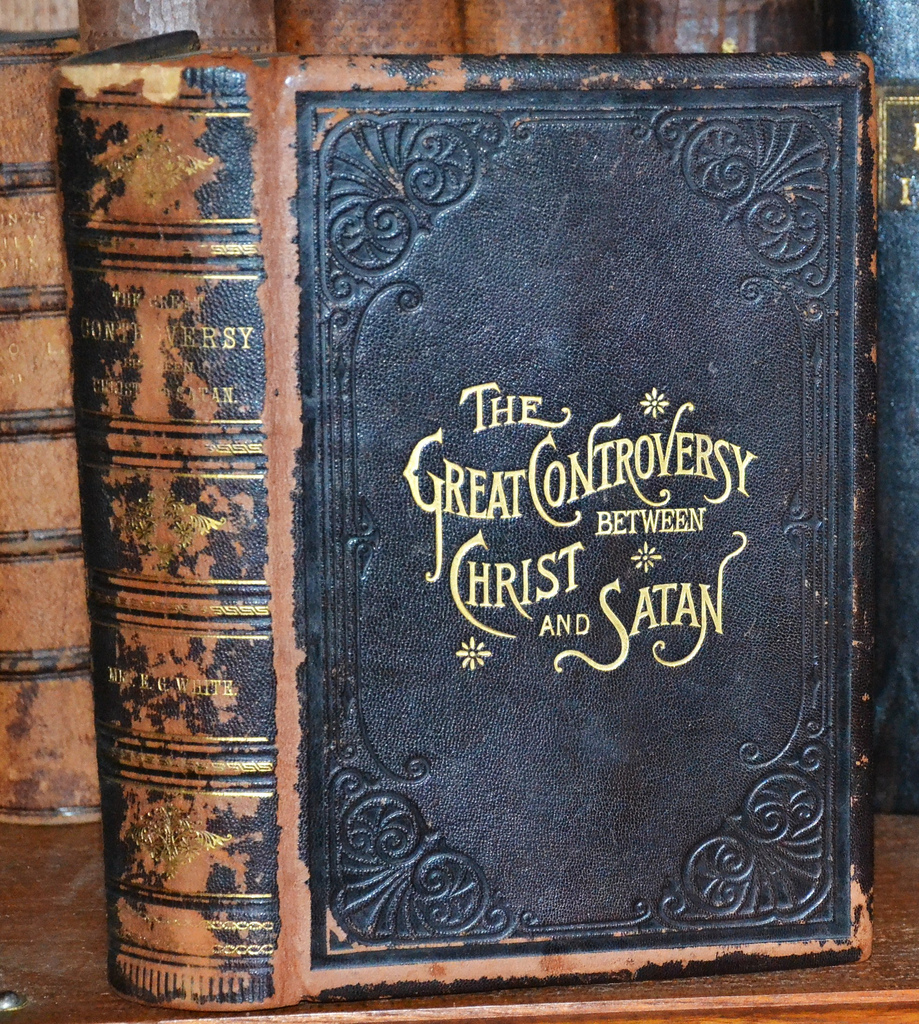 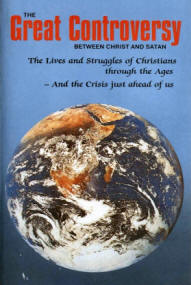 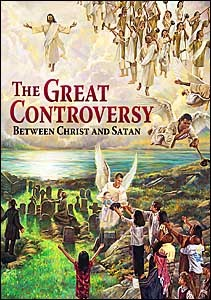 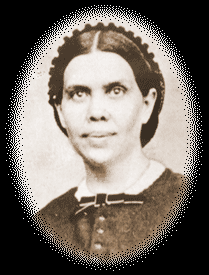 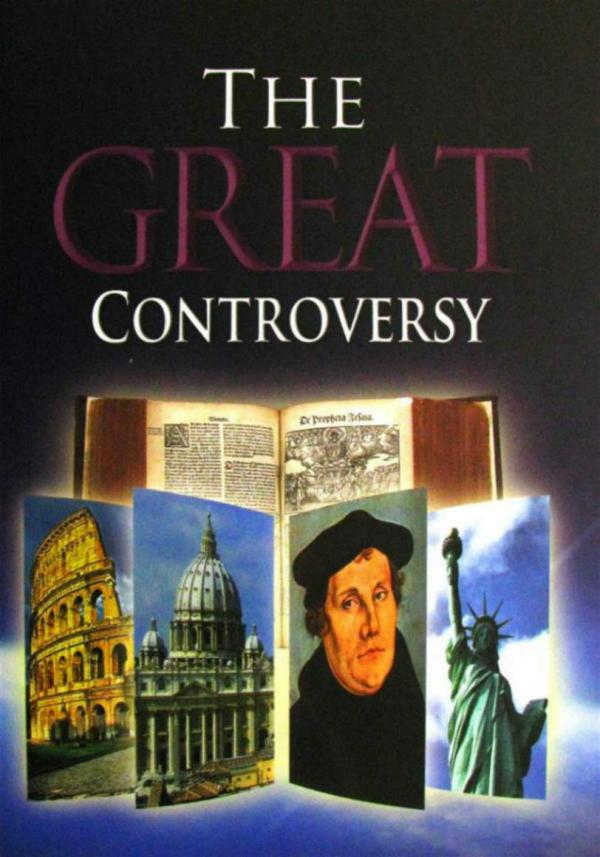 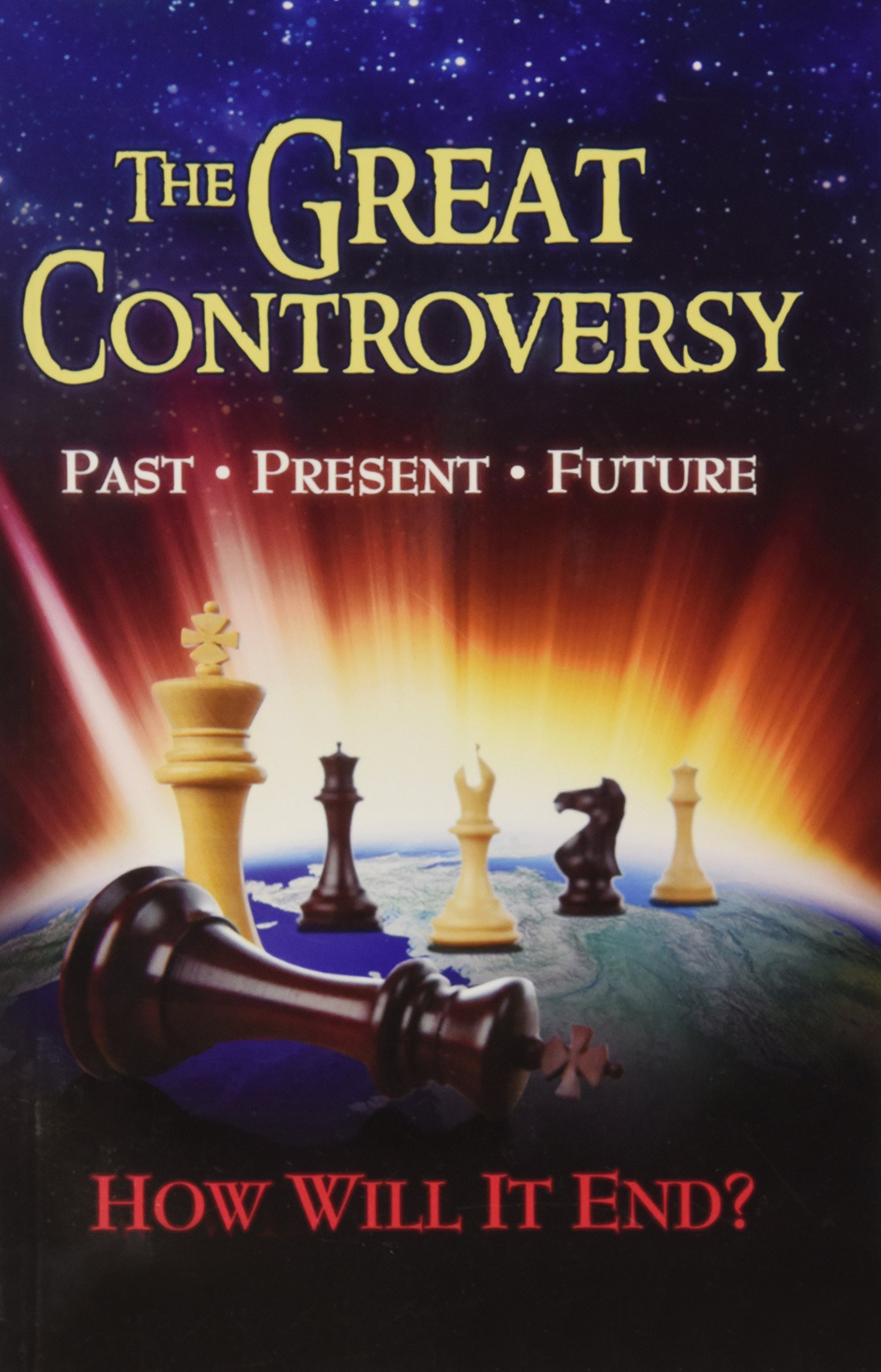 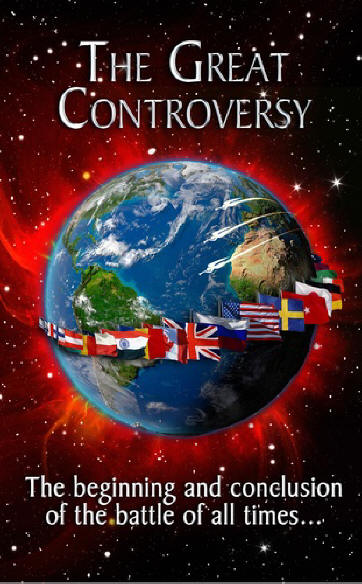 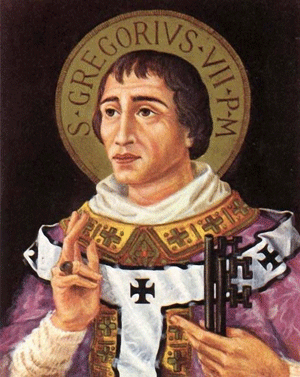 Declared Church infallible, past, present, and future

Claimed “right” to set up or depose kings by church’s (Pope’s) will

Pope decisions, according to Gregory VII, could not be reversed, but could reverse any and all other monarch decisions

Why does a mere man believe he has the authority to do these things just because he claims it? Surely this is Anti(in the place of)Christ language
Pope Gregory VII
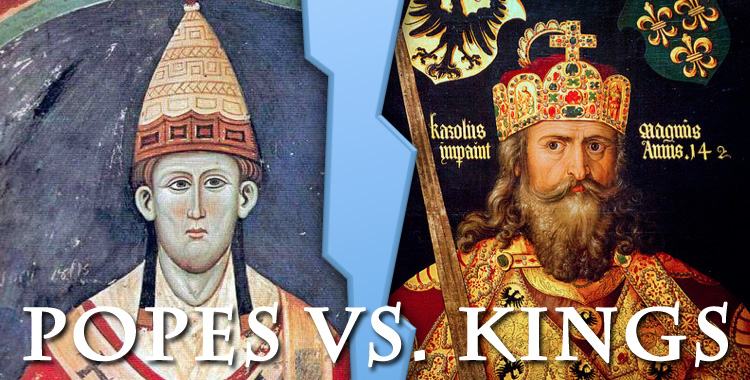 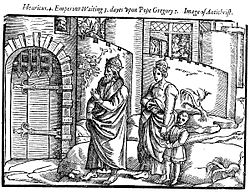 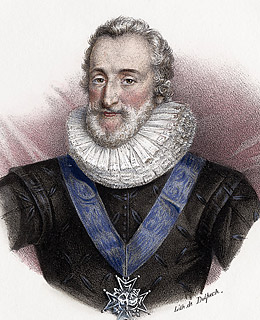 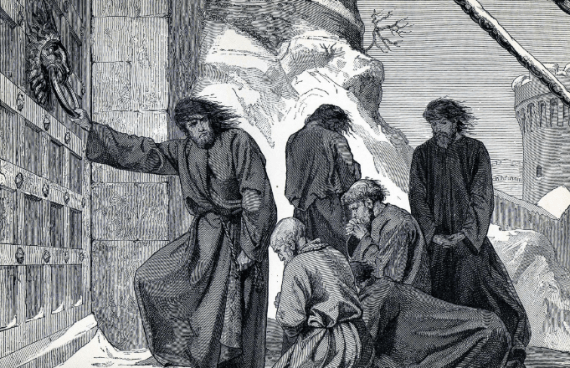 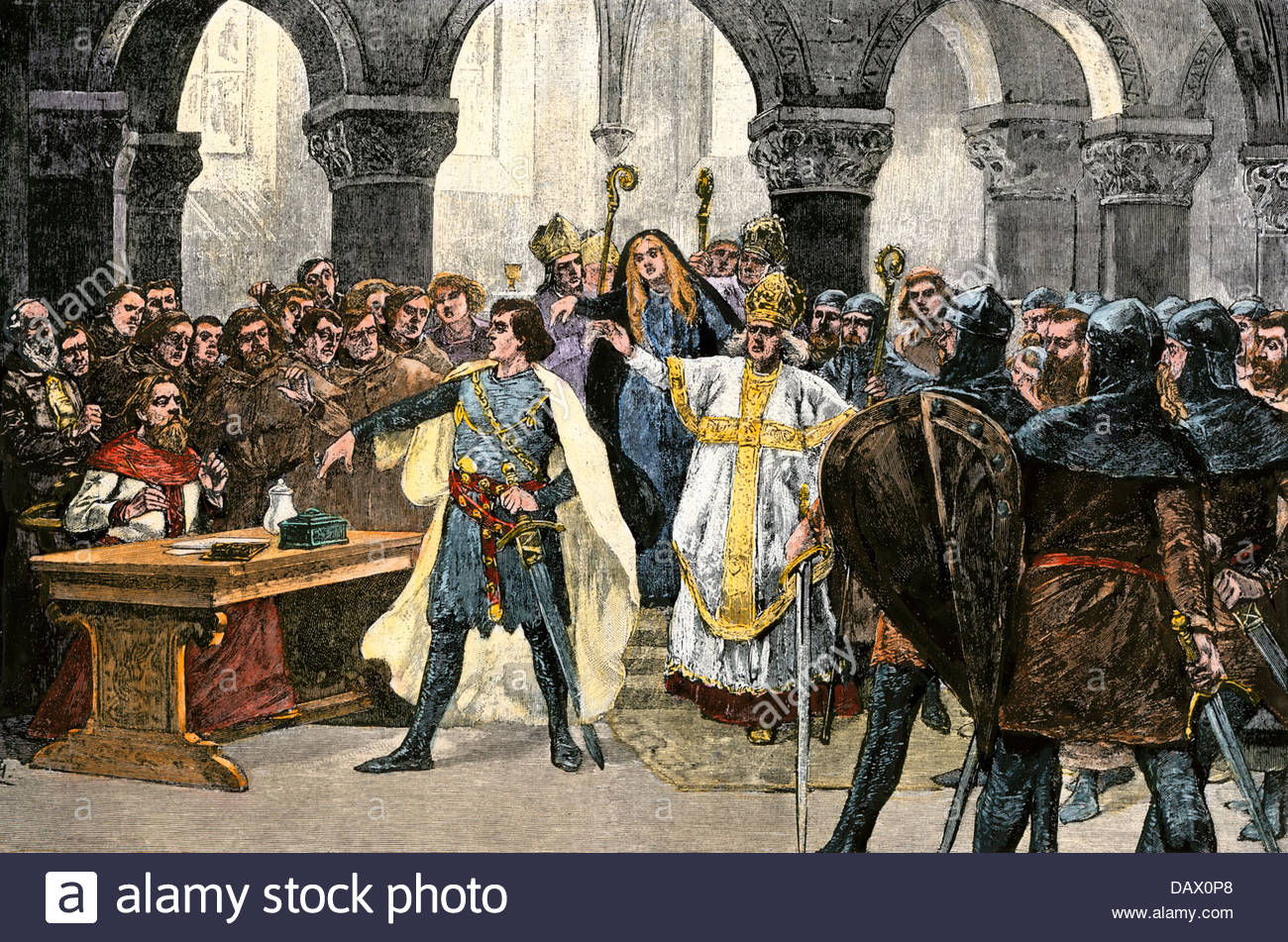 Holy Roman Emperor Henry IV without garb, in the dead of winter entreats the Pope’s favor
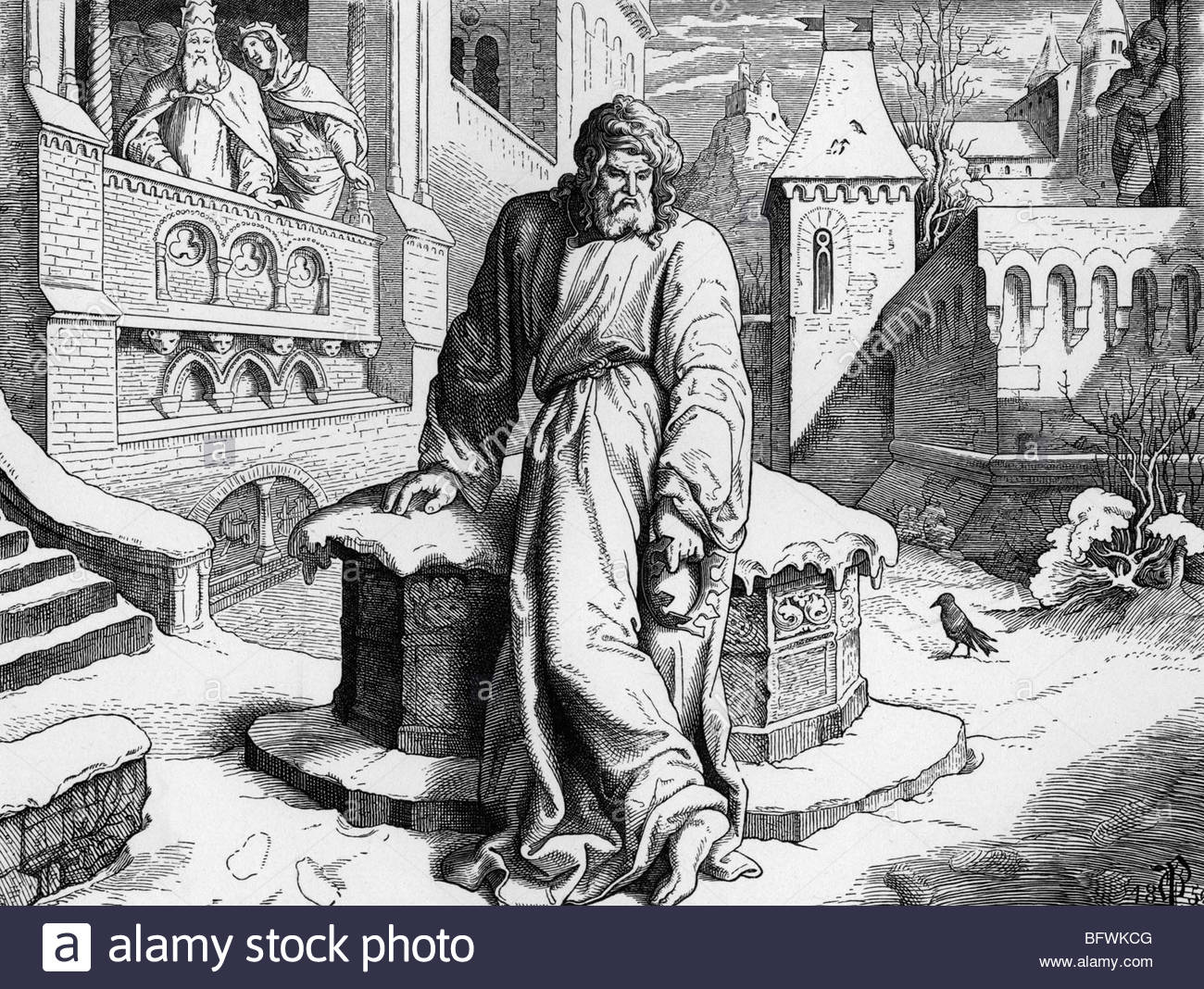 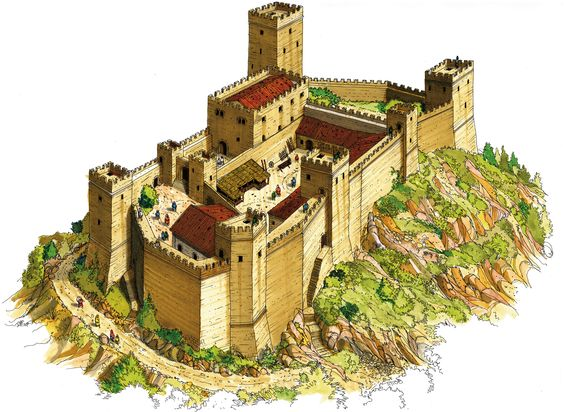 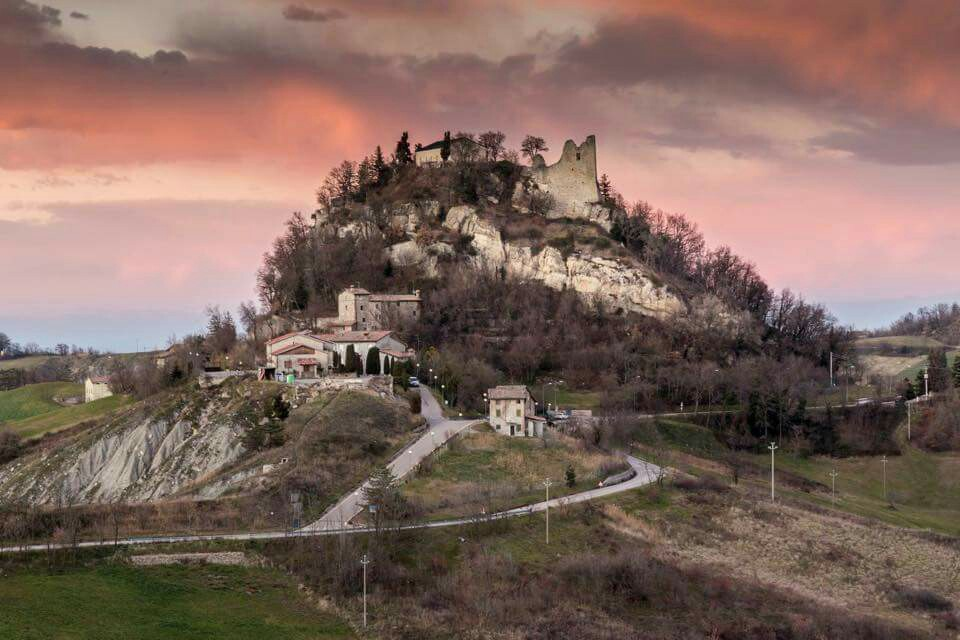 Then And Now
Canossa! in Action!
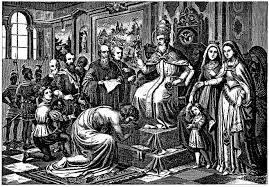 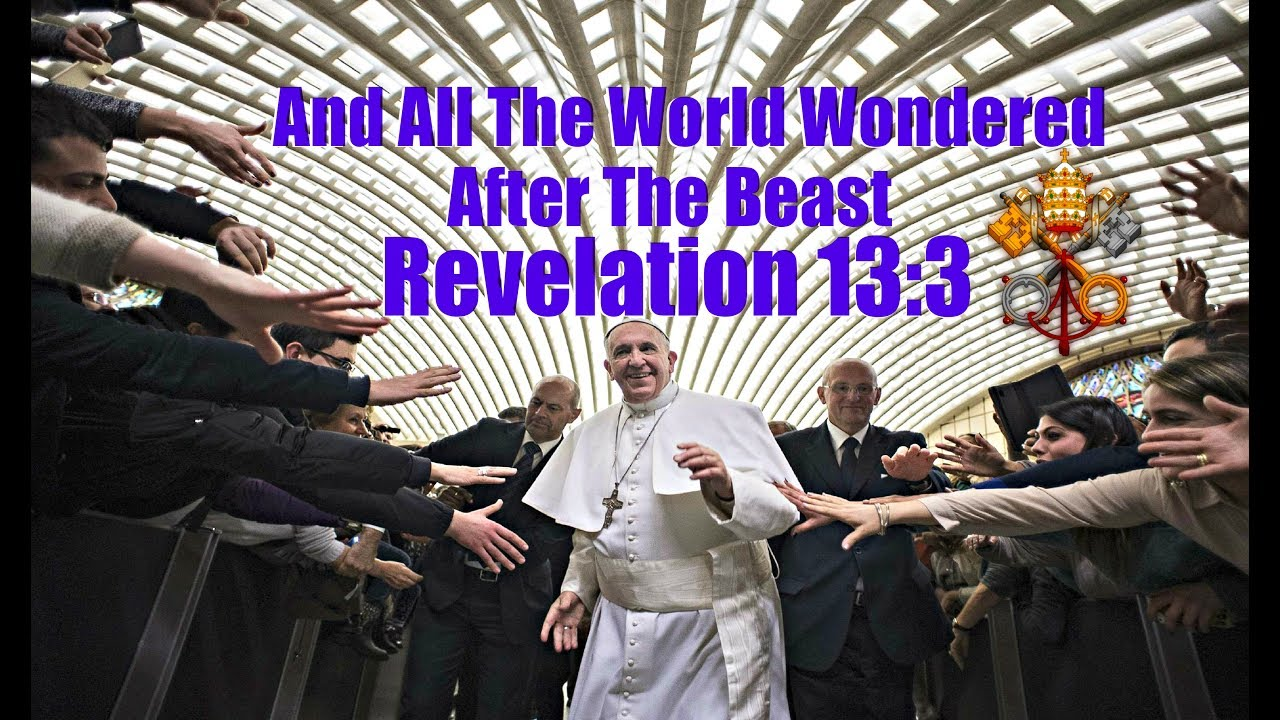 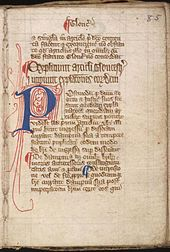 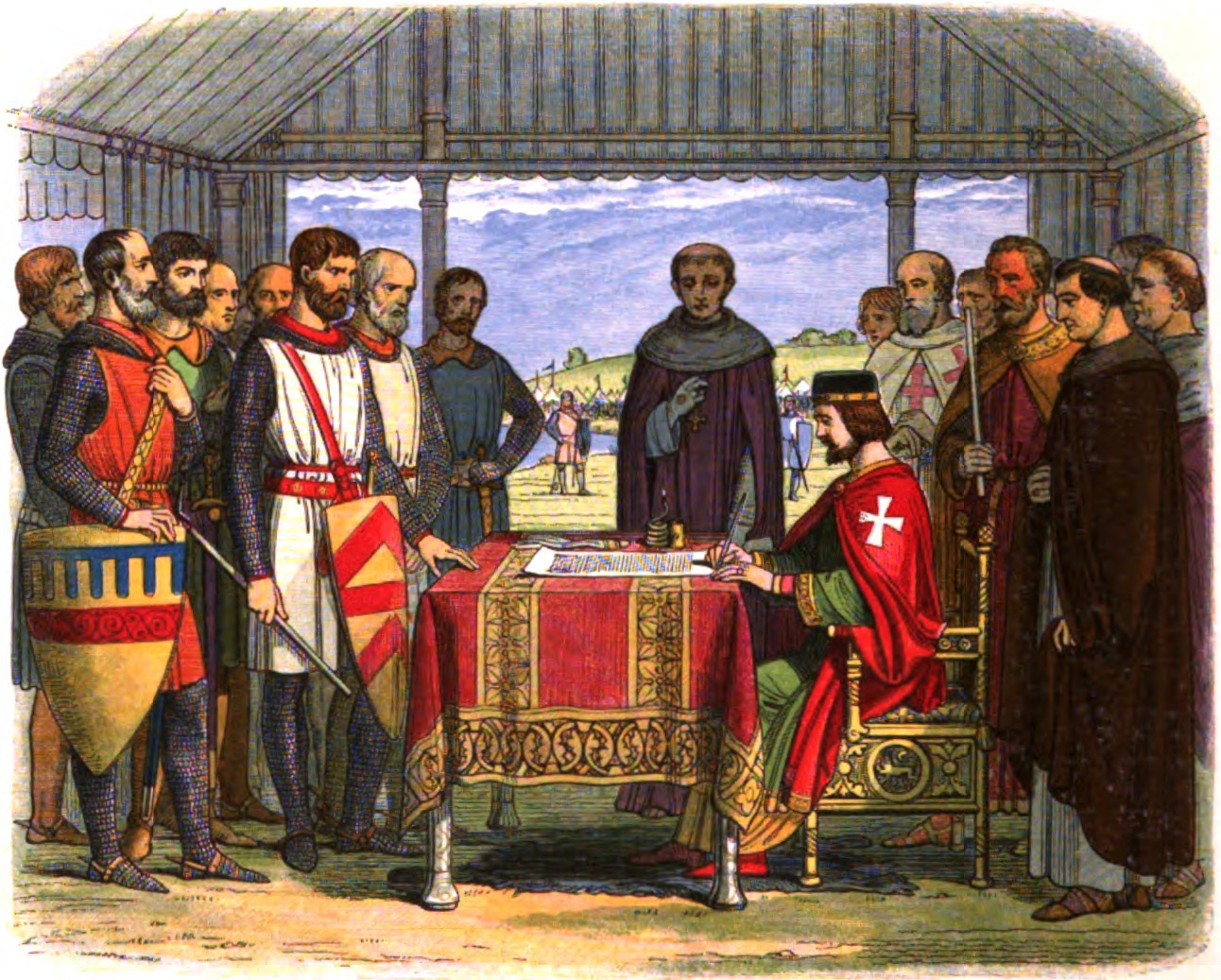 The Magna Carta!
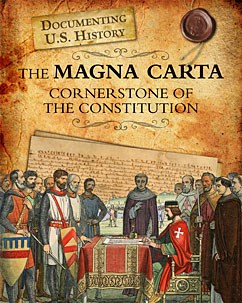 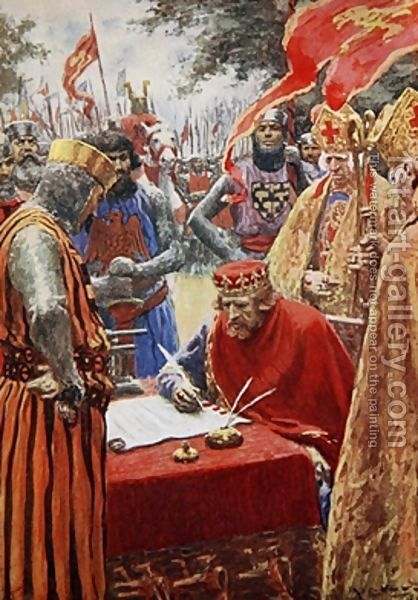 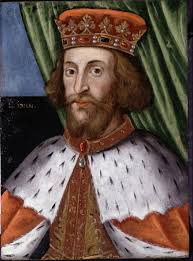 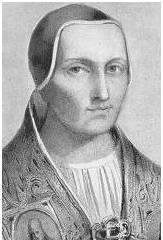 King John of England, Later signer of the Magna Carta
Pope Innocent III
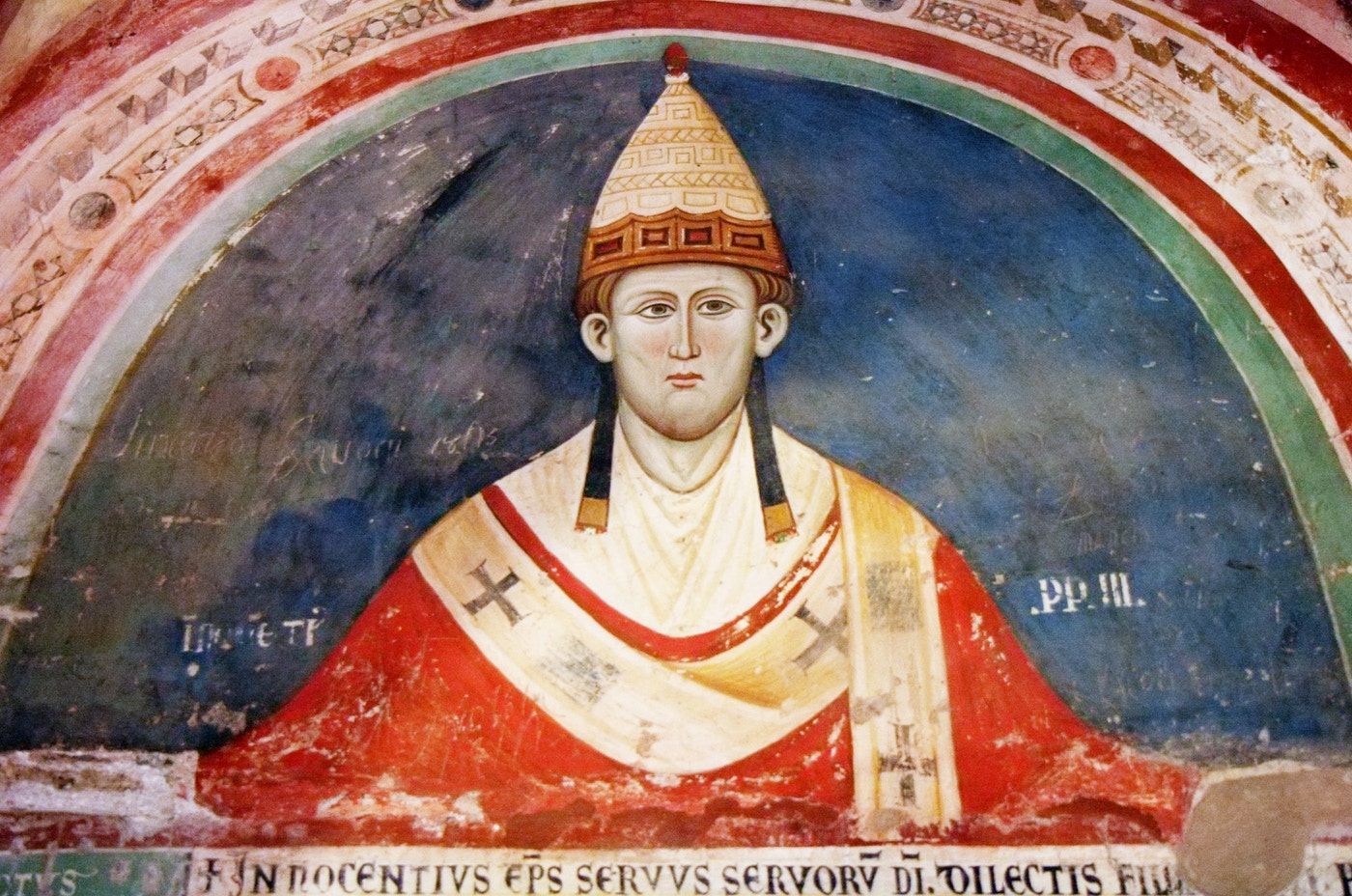 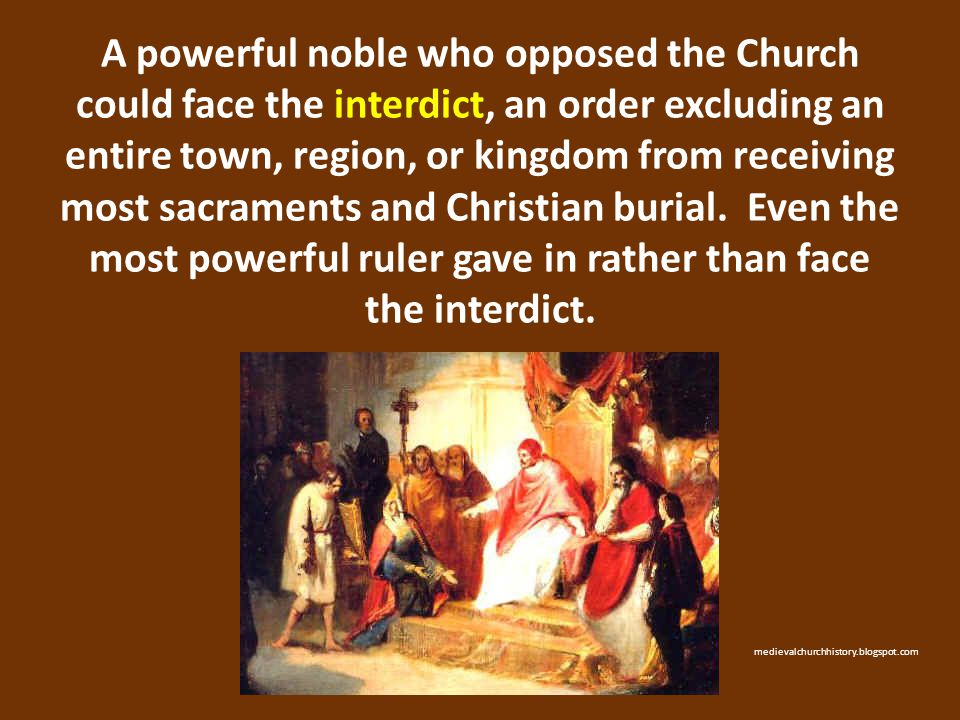 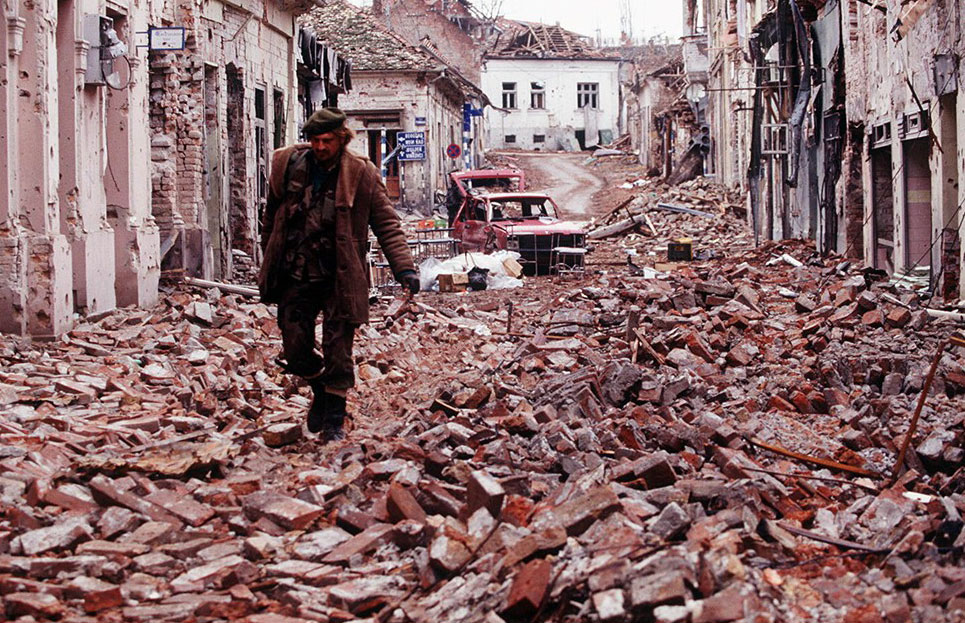 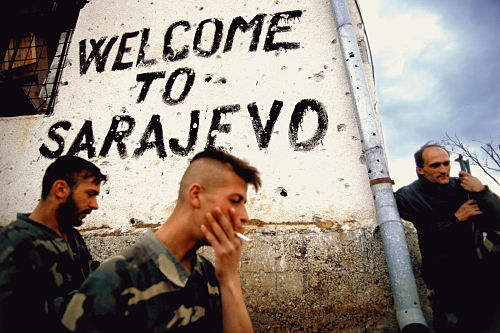 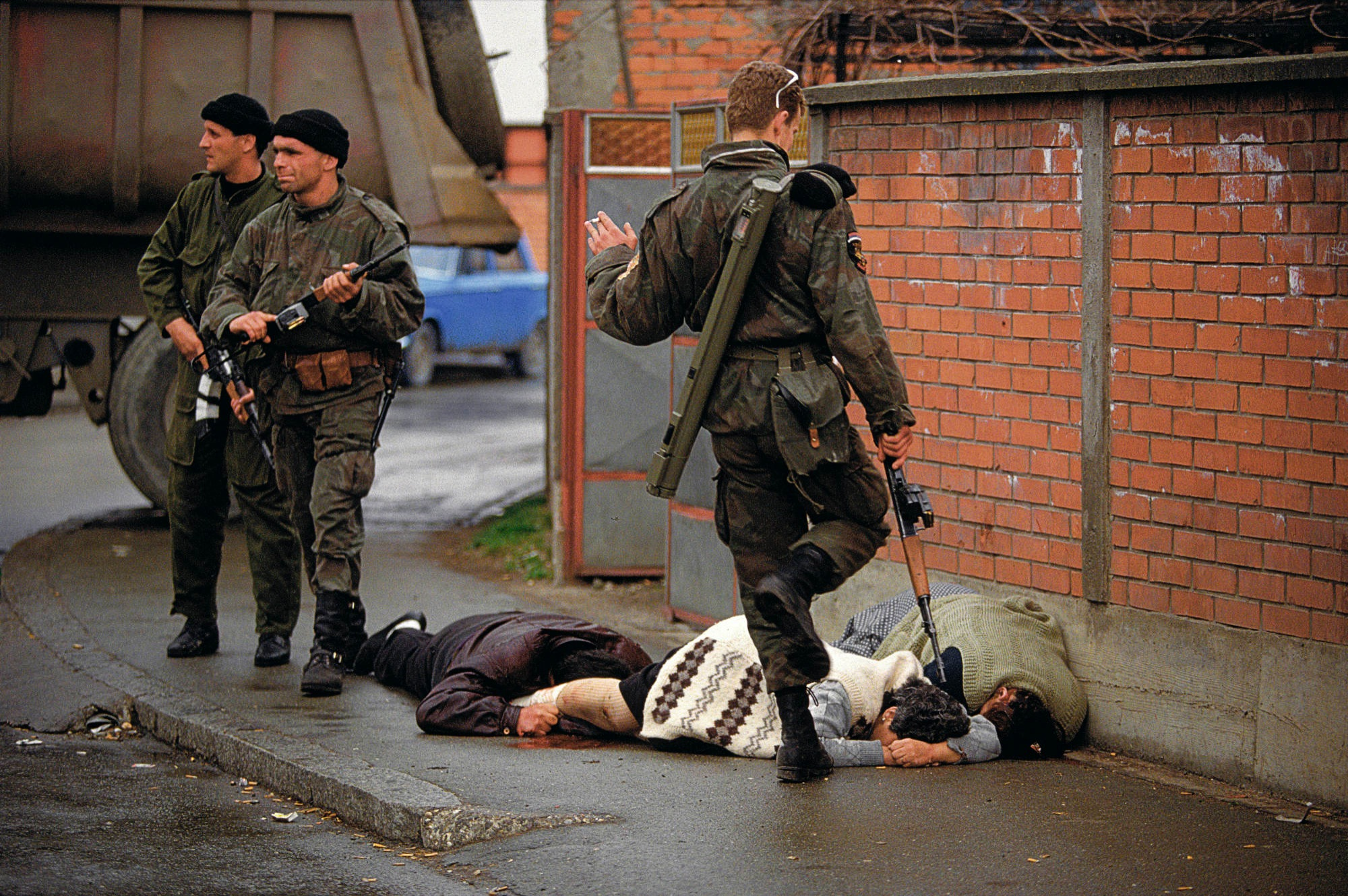 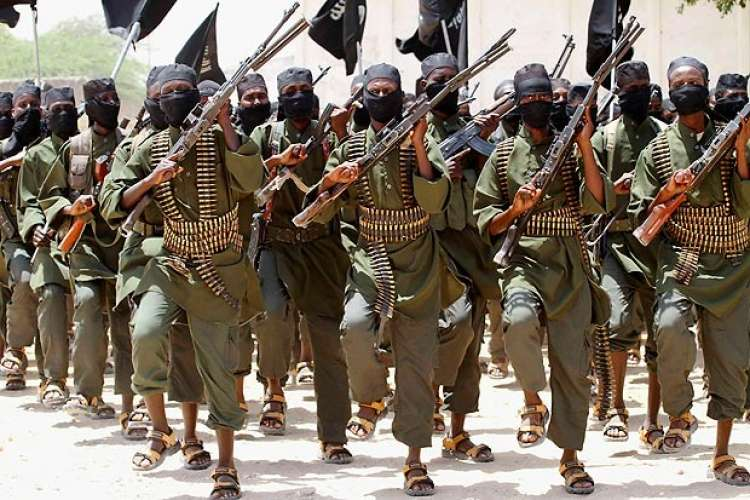 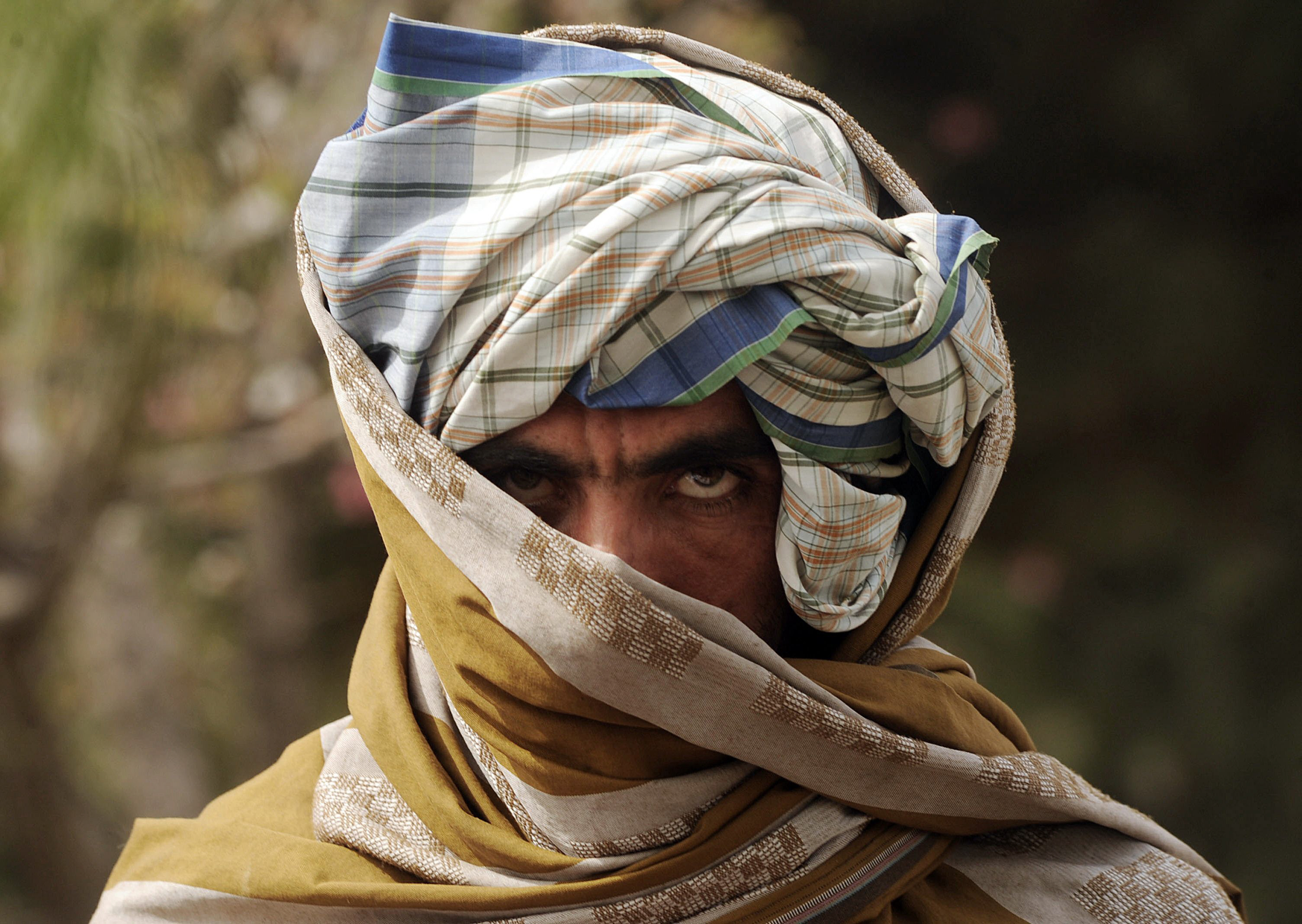 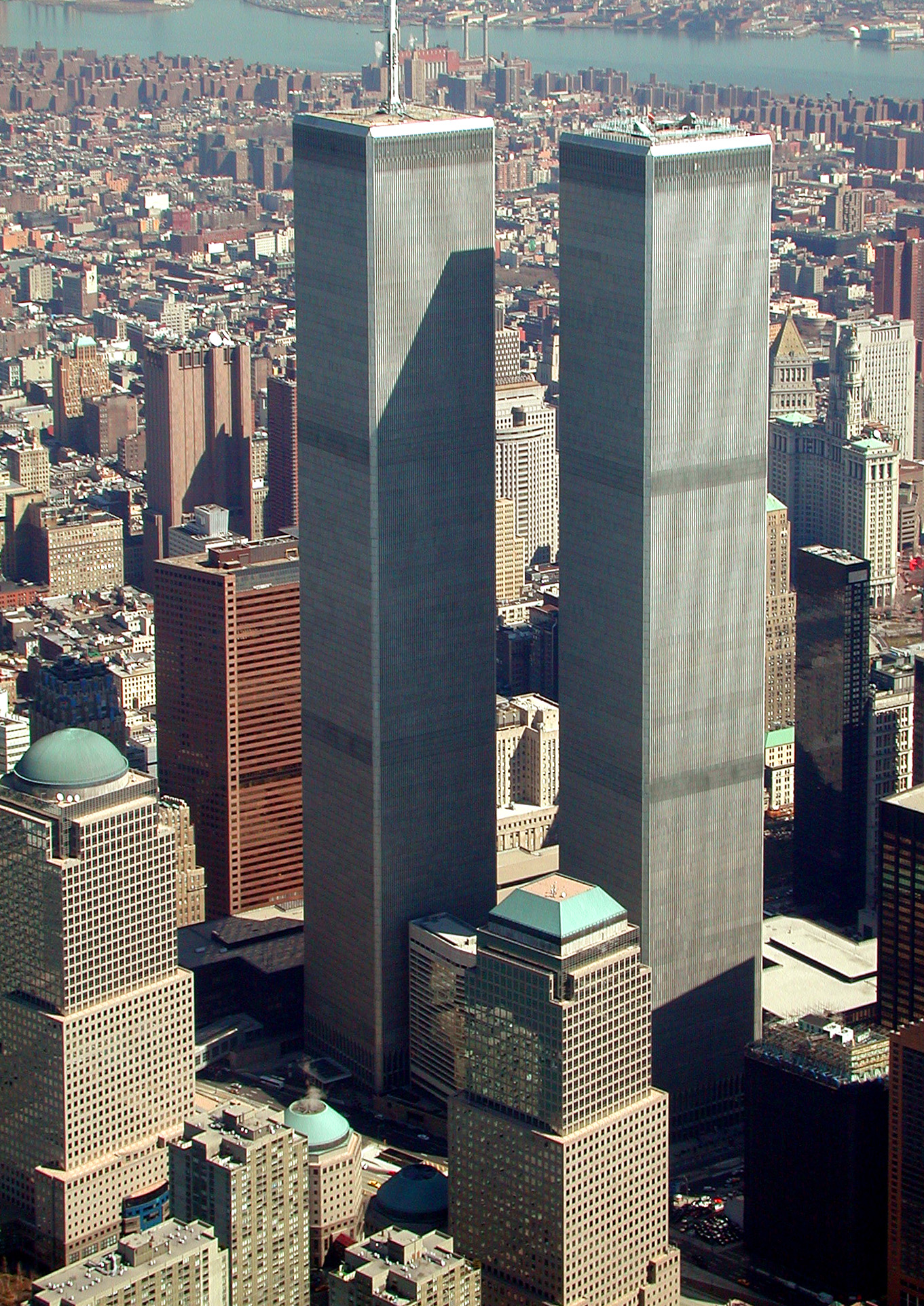 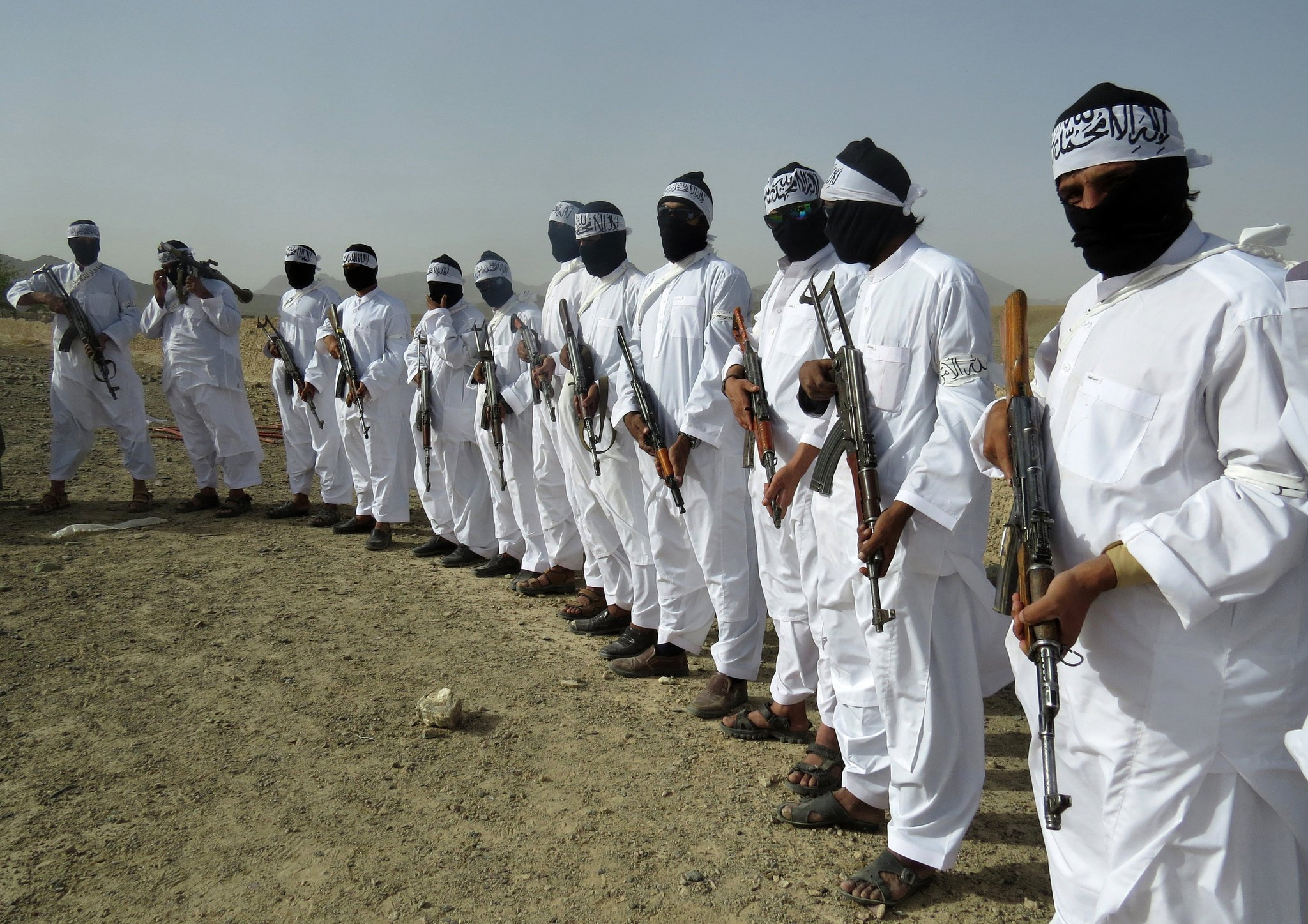 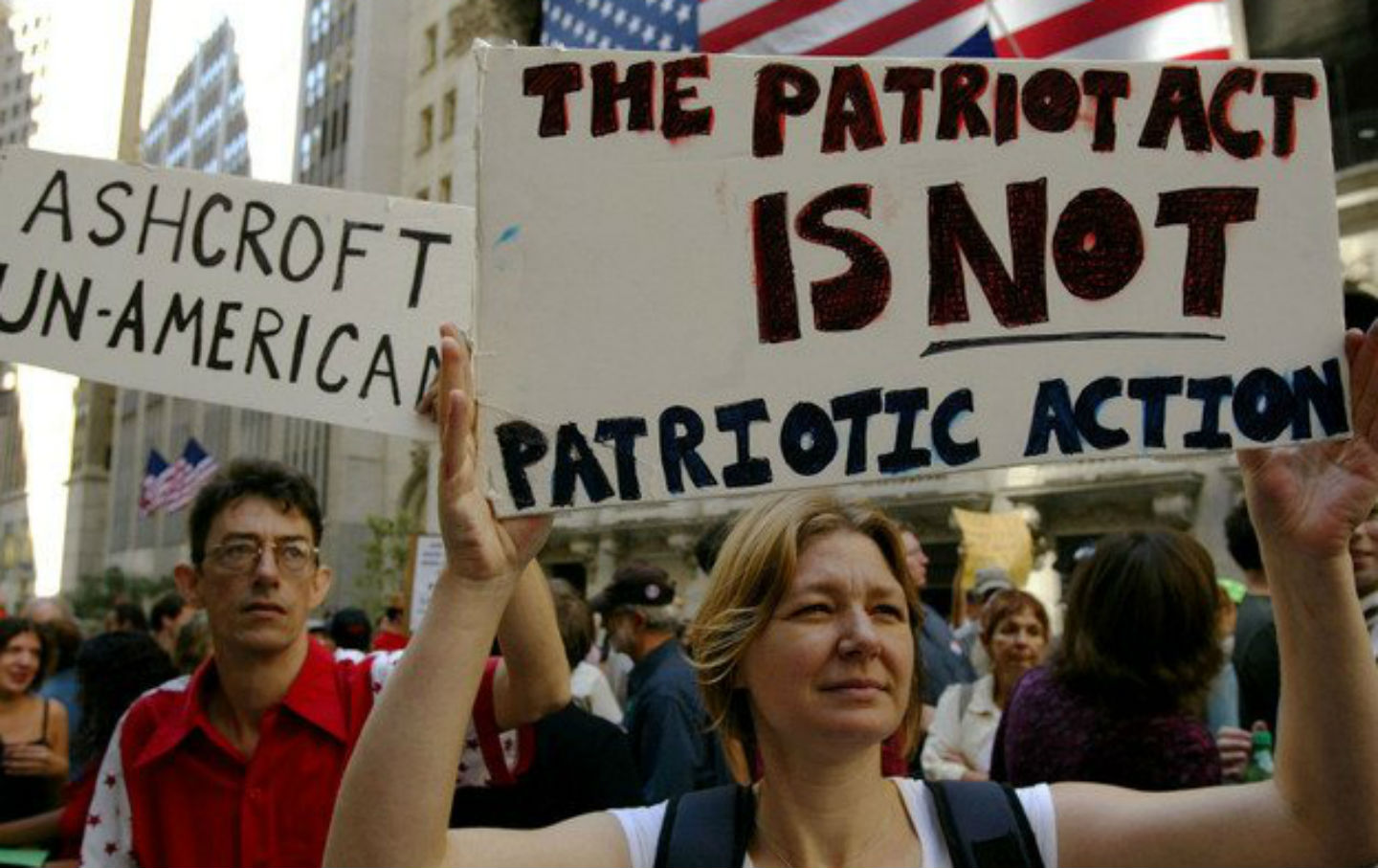 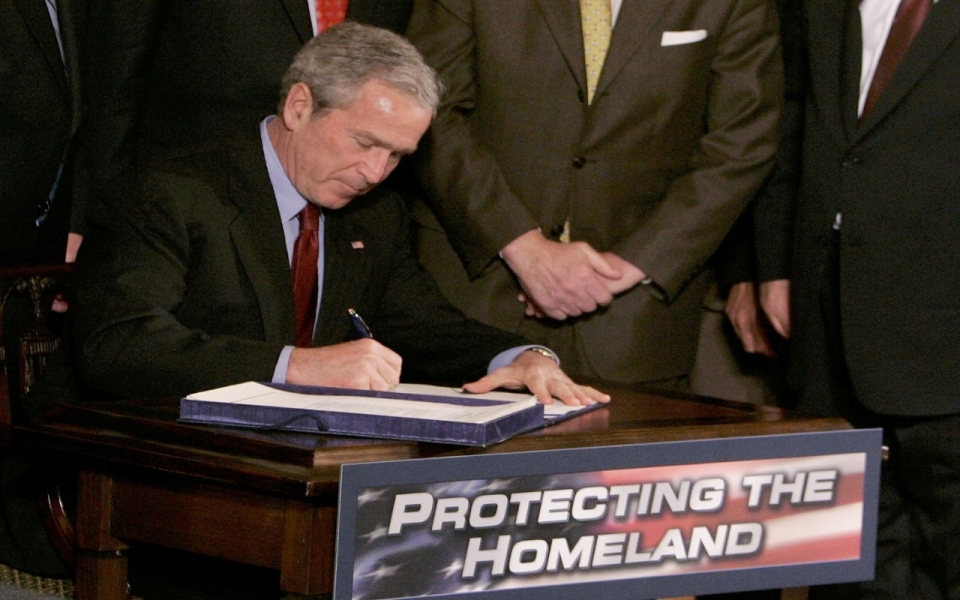 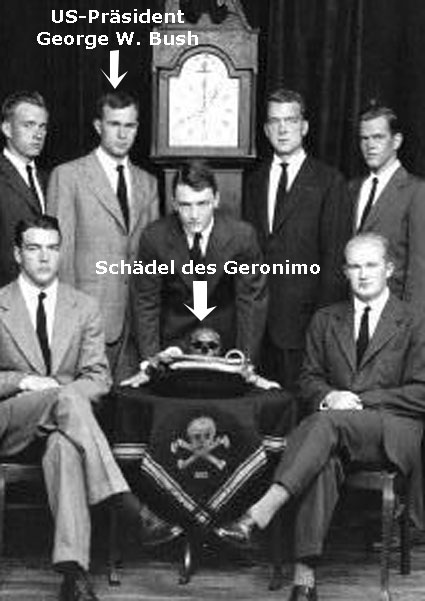 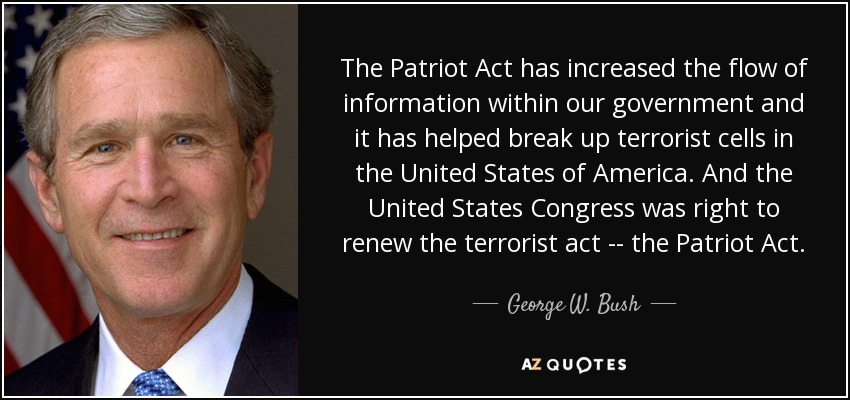 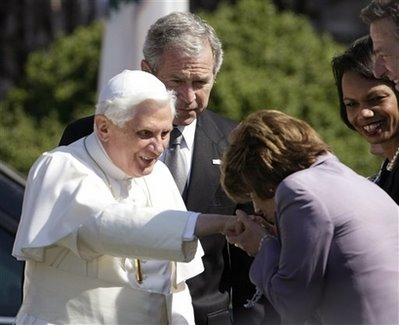 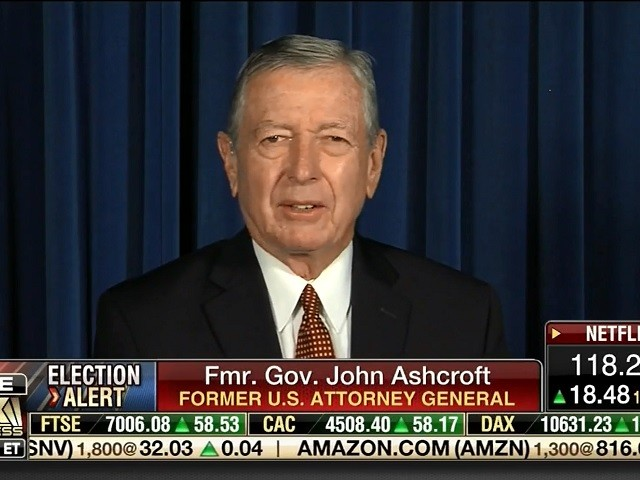 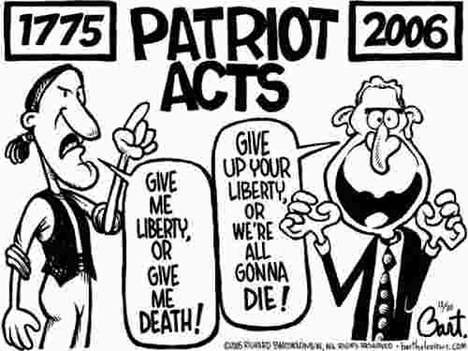 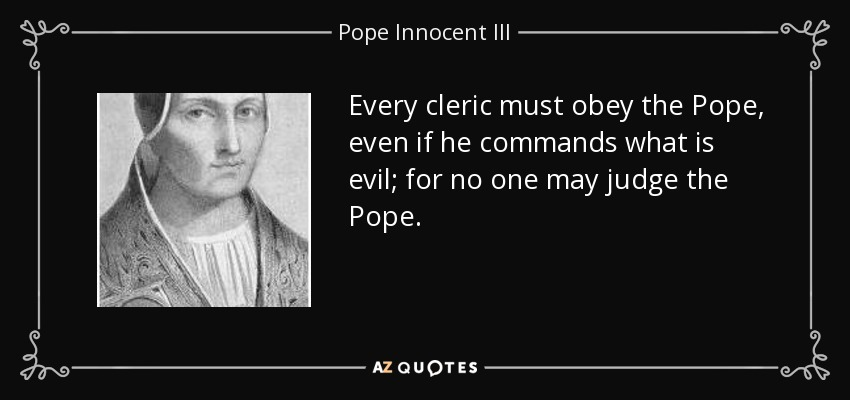 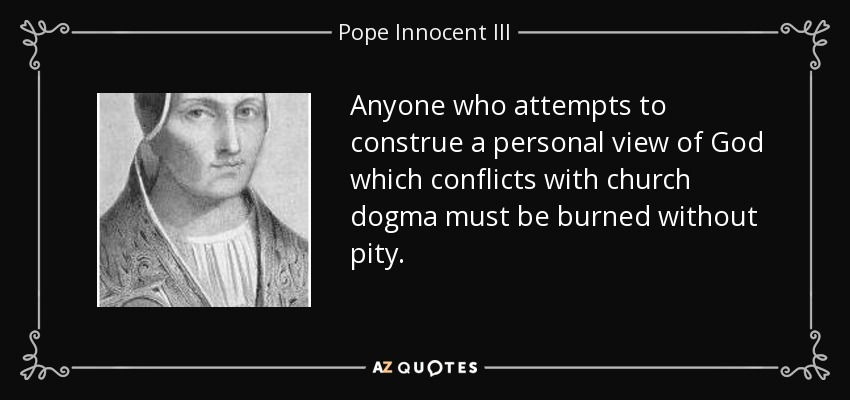 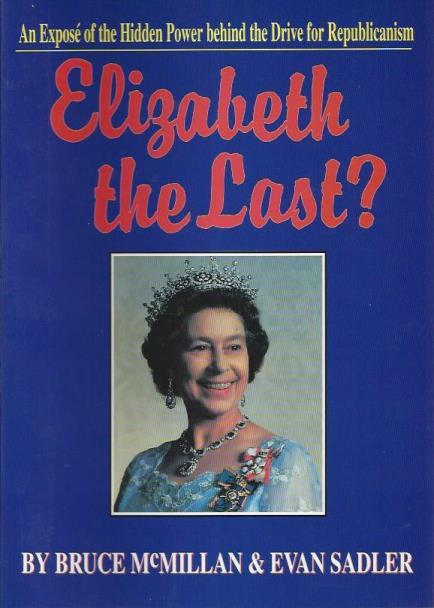 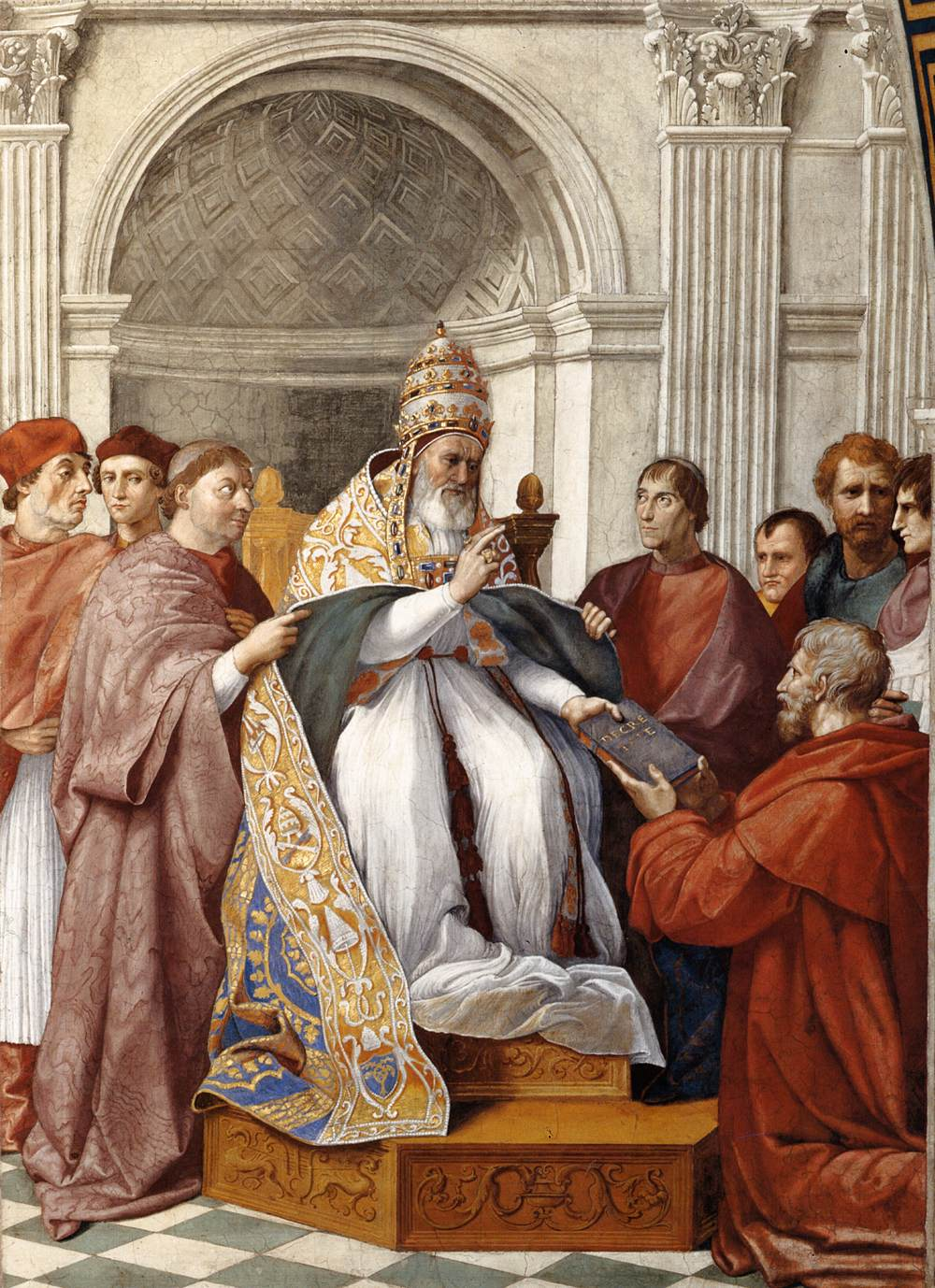 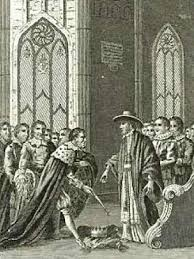 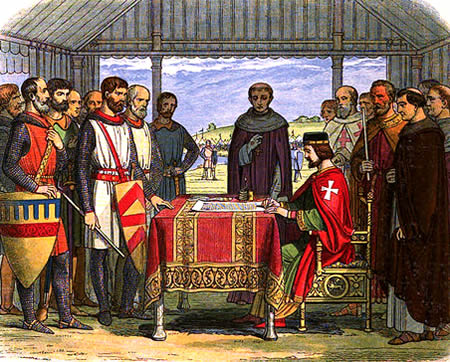 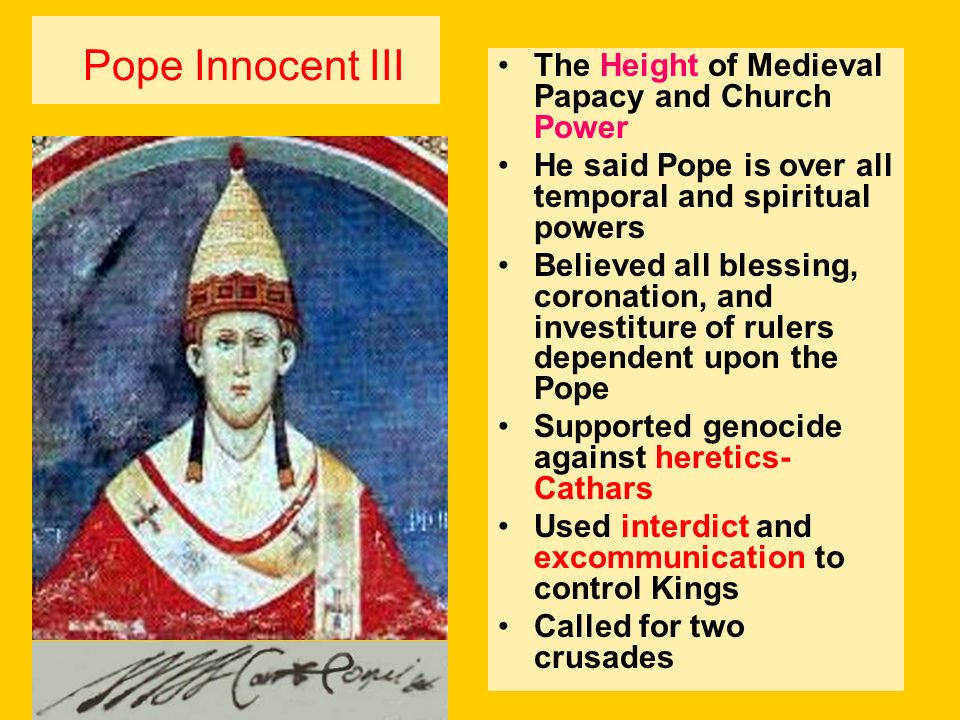 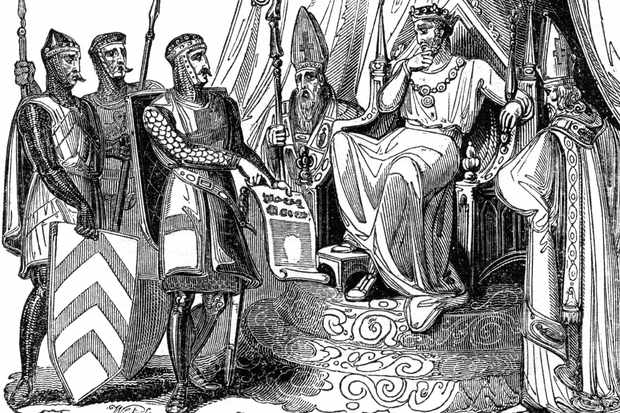 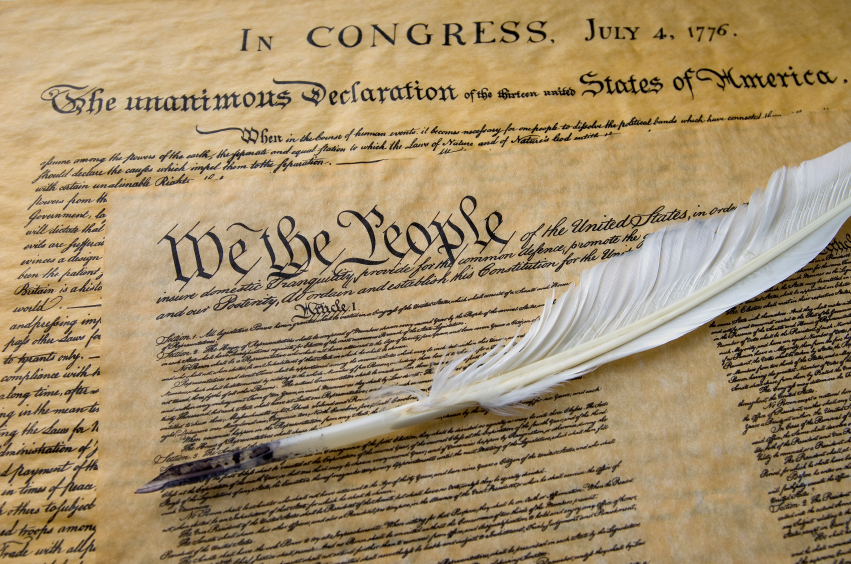 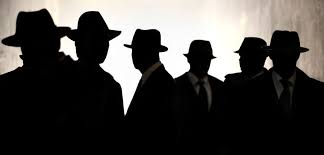